Archdeacon’s Visitations
May 2017
It is a legal requirement for a Churchwarden to be sworn into their post.
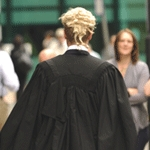 It is helpful to both the Archdeacon & Registrar if this takes place at a Visitation service
VISITATION SERVICES 2017 All the Visitation Courts will commence at 7.30 pmCHESTER ARCHDEACONRY DATES IN BLACK/ MACCLESFIELD IN RED(Due to Archdeacon Ian taking a sabbatical in 2017 there will only be 3 services in the Macclesfield Archdeaconry)
You can attend ANY service by telling Pat Pugh where you want to go.
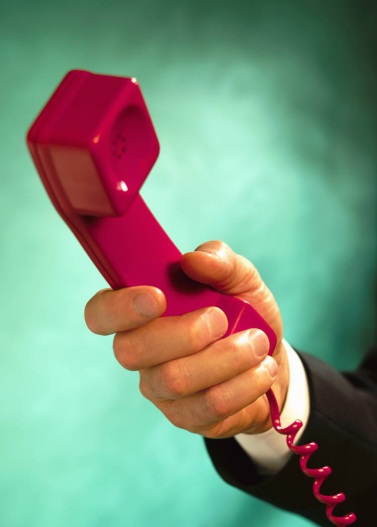 Please try to attend!
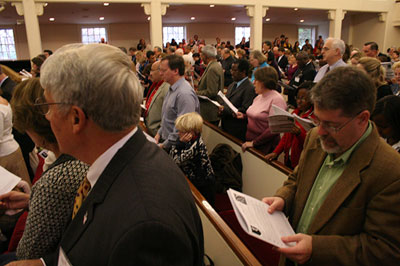 On another note………
If you would like the Archdeacons to lead a service or attend a meeting, please contact their PA Pat Pugh who will be happy to arrange a date.

Tel: 01928 718834 ext 258
pat.pugh@chester.anglican.org